Em Seu encargo a Pedro, o Salvador primeiramente lhe ordenou: “Apascenta os Meus cordeiros”, e depois: “Apascenta as Minhas ovelhas” (Jo 21:15, 16). Dirigindo-Se ao apóstolo, Cristo diz a todos os Seus servos: “Apascenta os Meus cordeiros” (Jo 21:15).
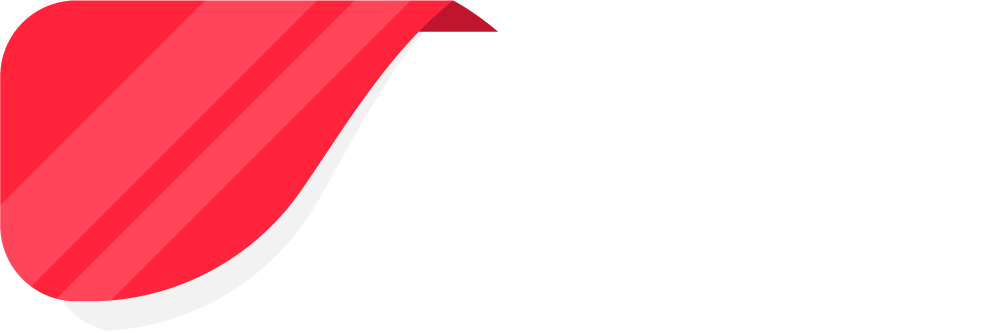 01
Como pais e professores da escola sabatina qual deve ser a pergunta crucial que deveríamos trabalhar para por na mente e ação de nossos filhos? Qual é a resposta a esta pergunta? (p. 39)
Como pais e professores da escola sabatina qual deve ser a pergunta crucial que deveríamos trabalhar para por na mente e ação de nossos filhos? Qual é a resposta a esta pergunta? (p. 39)
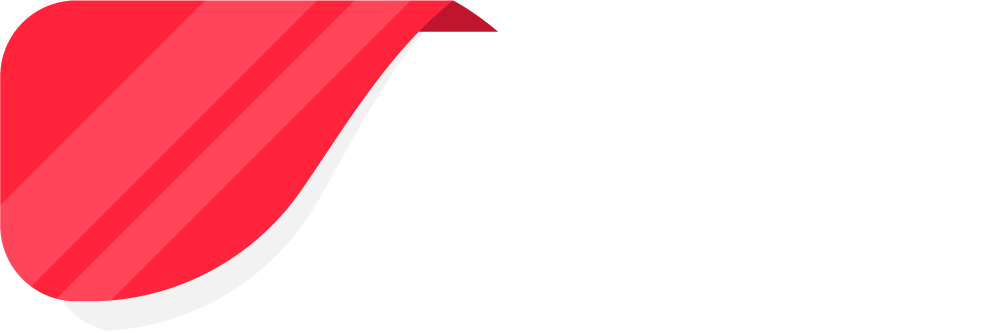 01
“Que posso _________ para _________ fielmente Àquele que morreu para que eu pudesse viver?” Eis a resposta do Mestre: “Buscai e salvai os perdidos.” ______________________ como o fez Cristo: com paciência, interesse, determinação, a fim de que não vos desanimeis ao trabalhar para o tempo e a eternidade, crendo que Jesus pode fazer muito mediante a capacidade humana consagrada a Seu serviço.
Como pais e professores da escola sabatina qual deve ser a pergunta crucial que deveríamos trabalhar para por na mente e ação de nossos filhos? Qual é a resposta a esta pergunta? (p. 39)
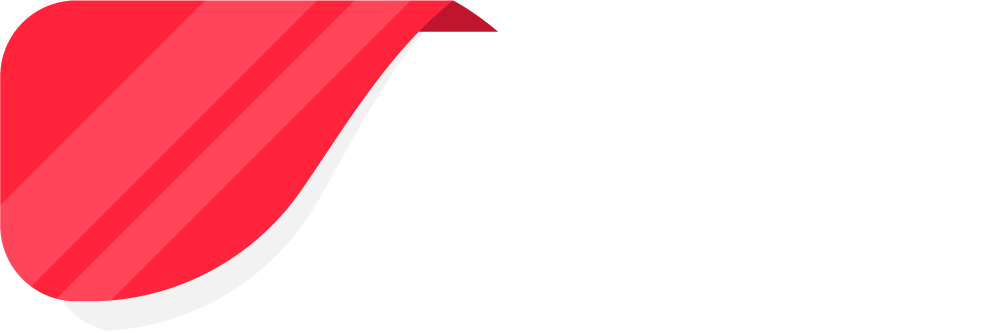 01
“Que posso _________ para _________ fielmente Àquele que morreu para que eu pudesse viver?” Eis a resposta do Mestre: “Buscai e salvai os perdidos.” ______________________ como o fez Cristo: com paciência, interesse, determinação, a fim de que não vos desanimeis ao trabalhar para o tempo e a eternidade, crendo que Jesus pode fazer muito mediante a capacidade humana consagrada a Seu serviço.
FAZER
SERVIR
DEVEIS TRABALHAR
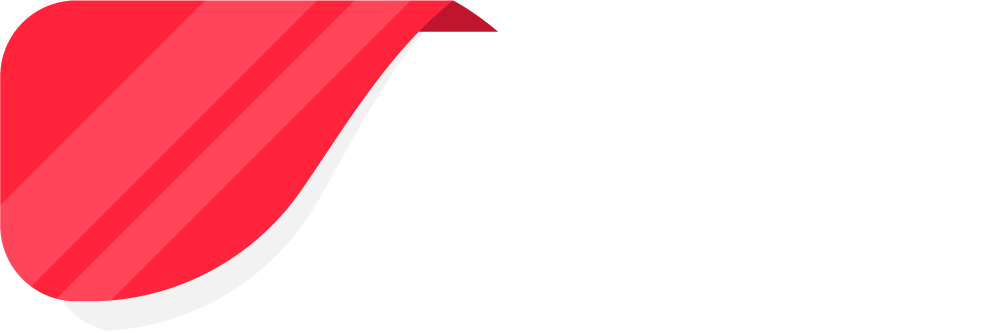 02
Qual o único fundamento no qual deve ser embasado nossa fé e consequentemente nossas ações? (p. 40)
02
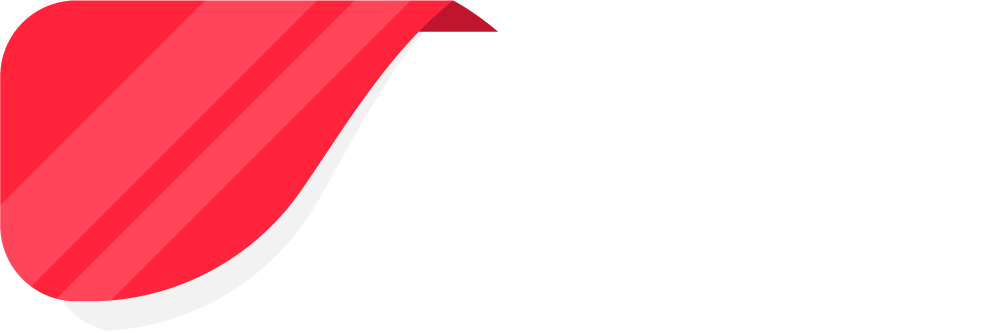 Qual o único fundamento no qual deve ser embasado nossa fé e consequentemente nossas ações? (p. 40)
As ______________ e _______________ divinas são o único fundamento de nossa fé. Tomai a Palavra de Deus como verdade, como uma voz viva que vos fala, e obedecei fielmente a todos os seus reclamos. Fiel é o que prometeu.
02
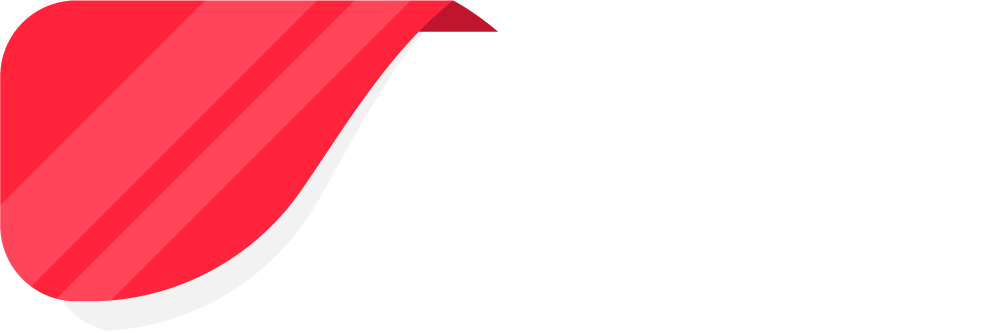 Qual o único fundamento no qual deve ser embasado nossa fé e consequentemente nossas ações? (p. 40)
As ______________ e _______________ divinas são o único fundamento de nossa fé. Tomai a Palavra de Deus como verdade, como uma voz viva que vos fala, e obedecei fielmente a todos os seus reclamos. Fiel é o que prometeu.
PALAVRAS
PROMESSAS
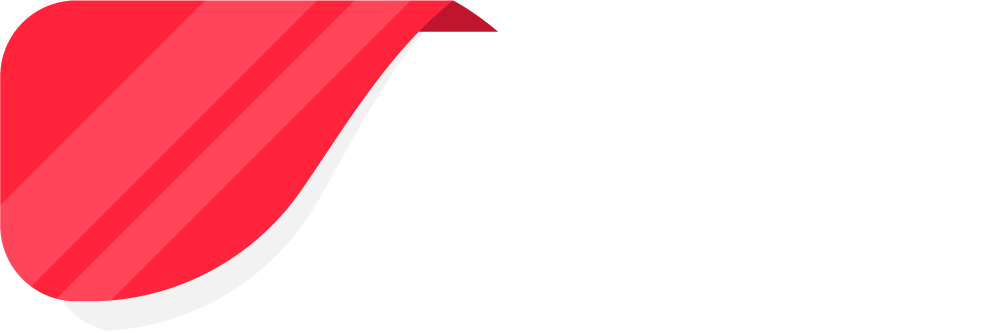 Como pais e professores da Escola Sabatina, como devemos nos preparar para o cumprimento de missão? (p. 41)
03
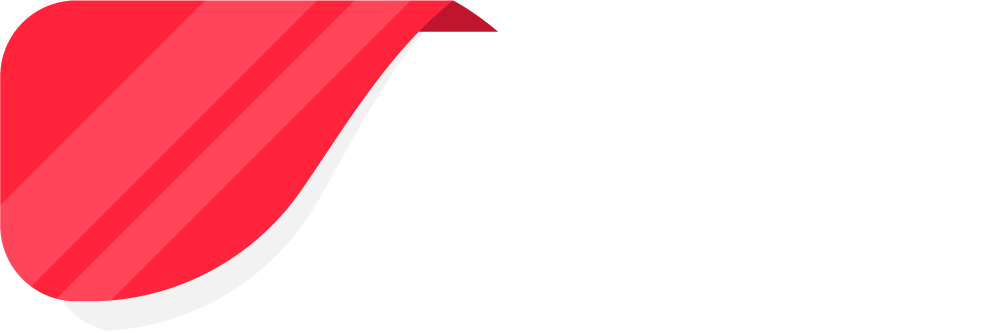 03
Como pais e professores da Escola Sabatina, como devemos nos preparar para o cumprimento de missão? (p. 41)
Rogo aos obreiros de nossas Escolas Sabatinas que se ____________ de toda armadura de Deus e ________________ sua fidelidade, como bons soldados de Jesus Cristo. Deus recompensará todo trabalho que for feito para Sua glória... Devemos ser diligentes na oração e fervorosos no serviço simples e sincero para Deus.
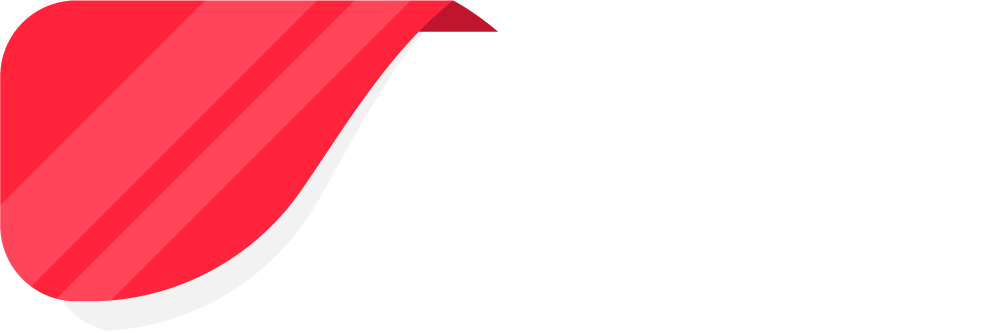 03
Como pais e professores da Escola Sabatina, como devemos nos preparar para o cumprimento de missão? (p. 41)
Rogo aos obreiros de nossas Escolas Sabatinas que se ____________ de toda armadura de Deus e ________________ sua fidelidade, como bons soldados de Jesus Cristo. Deus recompensará todo trabalho que for feito para Sua glória... Devemos ser diligentes na oração e fervorosos no serviço simples e sincero para Deus.
REVISTAM
DEMONSTREM
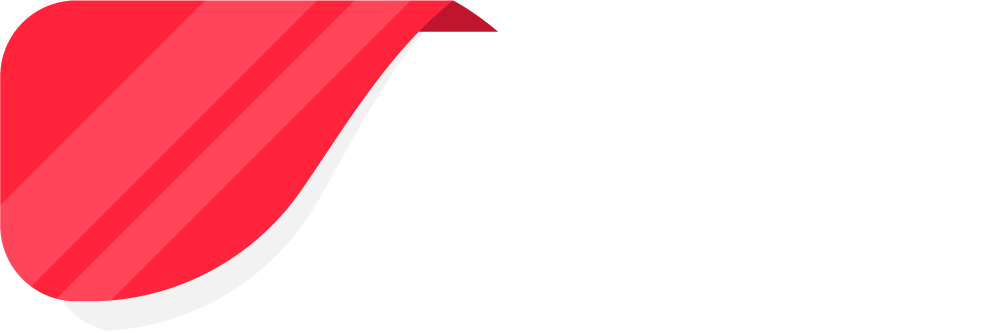 Há muitos meninos e meninas que aparentemente nada tem a oferecer, são talentos escondidos. Porque, por vezes, esses talentos permanecem ocultos? (p. 42)
04
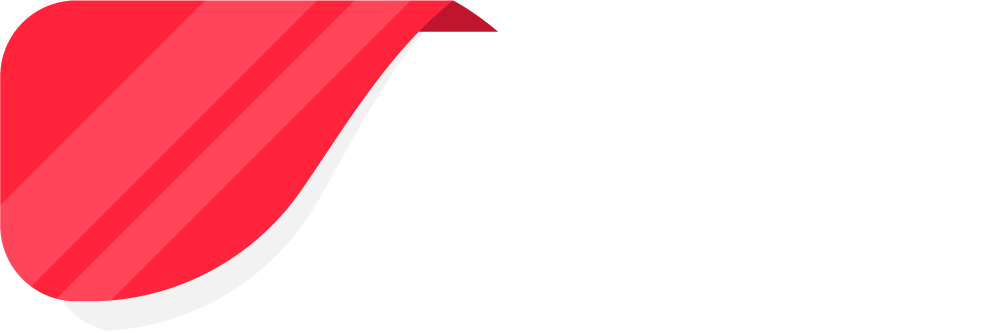 04
Há muitos meninos e meninas que aparentemente nada tem a oferecer, são talentos escondidos. Porque, por vezes, esses talentos permanecem ocultos? (p. 42)
Muitos jovens que aparentemente nada prometem, são ricamente dotados de talentos que não aplicam a uso algum. Suas faculdades permanecem ocultas por causa da ________ de ____________________ por parte de seus educadores. Em muito menino ou menina de aparência tão pouco atraente como a pedra não lavrada, pode-se encontrar precioso material que resista à prova do calor, tempestade e pressão.
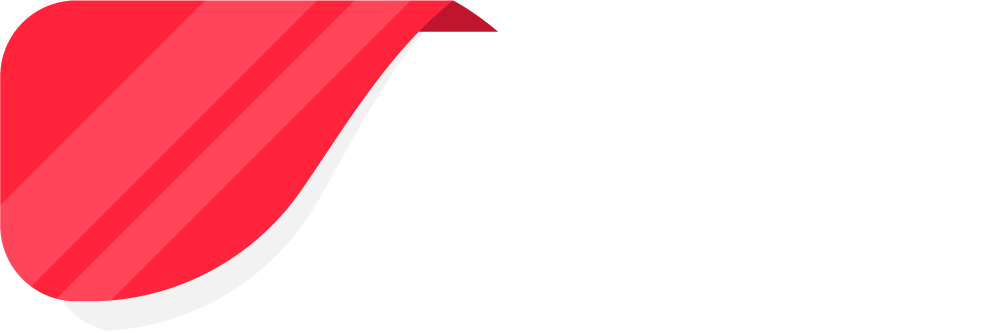 04
Há muitos meninos e meninas que aparentemente nada tem a oferecer, são talentos escondidos. Porque, por vezes, esses talentos permanecem ocultos? (p. 42)
Muitos jovens que aparentemente nada prometem, são ricamente dotados de talentos que não aplicam a uso algum. Suas faculdades permanecem ocultas por causa da ________ de ____________________ por parte de seus educadores. Em muito menino ou menina de aparência tão pouco atraente como a pedra não lavrada, pode-se encontrar precioso material que resista à prova do calor, tempestade e pressão.
FALTA
DISCERNIMENTO
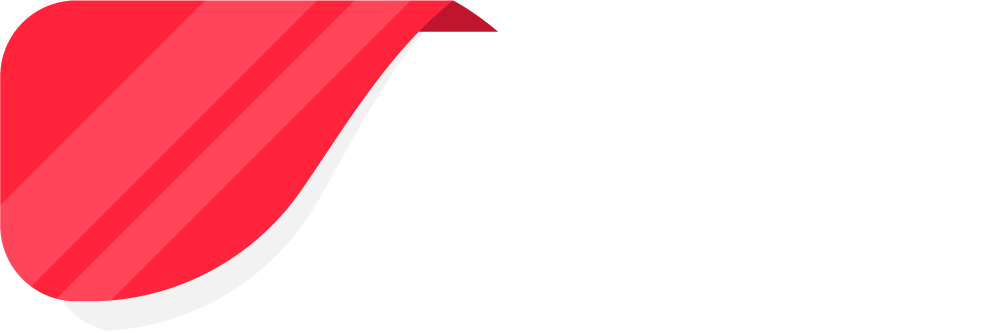 Quem deve ser lembrado e atendido em todos os programas, projetos, serviços e cultos? Do que elas precisam? (p. 43 e 44)
05
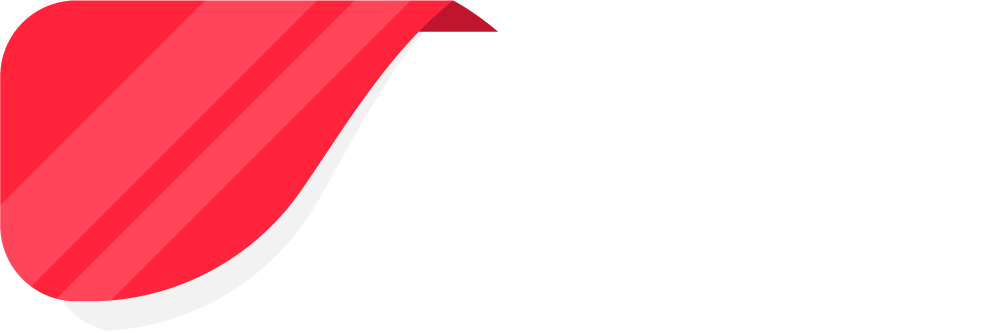 05
Quem deve ser lembrado e atendido em todos os programas, projetos, serviços e cultos? Do que elas precisam? (p. 43 e 44)
Repita-se às ______________ em todas as ocasiões oportunas, a história do amor de Jesus. Deixe-se em cada sermão um lugar para benefício delas. O servo de Cristo pode fazer desses pequeninos, amigos duradouros, e suas palavras podem ser-lhes como maçãs de ouro em salvas de prata. O Senhor não é glorificado quando as crianças são negligenciadas e passadas por alto. Elas precisam ser ________________, ______________________ e pacientemente _________________. A juventude necessita mais do que um preparo casual, mais do que uma ocasional palavra de animação.
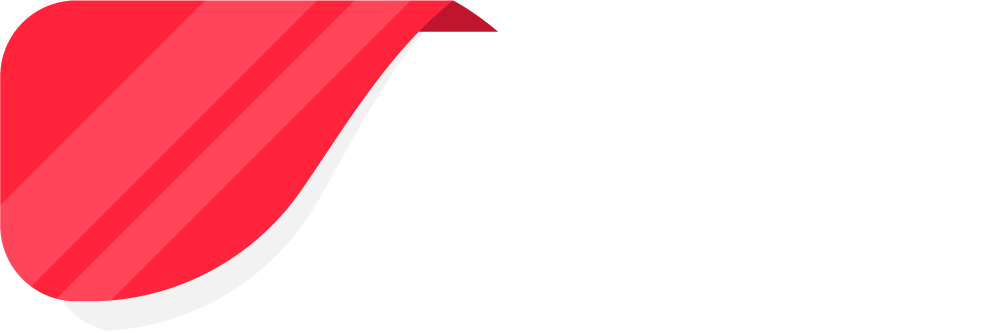 05
Quem deve ser lembrado e atendido em todos os programas, projetos, serviços e cultos? Do que elas precisam? (p. 43 e 44)
Repita-se às ______________ em todas as ocasiões oportunas, a história do amor de Jesus. Deixe-se em cada sermão um lugar para benefício delas. O servo de Cristo pode fazer desses pequeninos, amigos duradouros, e suas palavras podem ser-lhes como maçãs de ouro em salvas de prata. O Senhor não é glorificado quando as crianças são negligenciadas e passadas por alto. Elas precisam ser ________________, ______________________ e pacientemente _________________. A juventude necessita mais do que um preparo casual, mais do que uma ocasional palavra de animação.
CRIANÇAS
EDUCADAS
DISCIPLINADAS
INSTRUÍDAS
Seu próprio amor e cuidado em favor das crianças um precioso exemplo para os Seus seguidores. Se os professores da Escola Sabatina sentissem o amor que deveriam sentir por esses cordeiros do rebanho, muitos mais seriam ganhos para o redil de Cristo”(p. 43). As crianças, nossos cordeirinhos, têm que crescer, aprender, saber, ser, orar, confiar e compartilhar do amor de Jesus.  Precisam ser alimentadas e instruídas diariamente.